This Positive Working Together has the power to change the church!
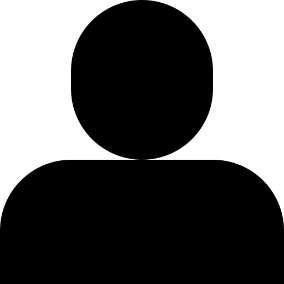 So you’ve recognised the importance of Positive Working Together.
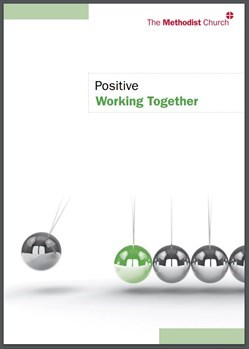 How do I help others to engage with the materials, so we have a shared understanding of what Positive Working Together means?
There are many leaders or people who have the opportunity to influence others in circuits and churches.
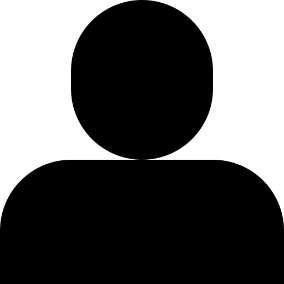 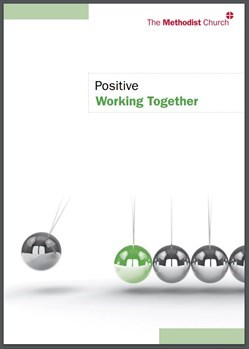 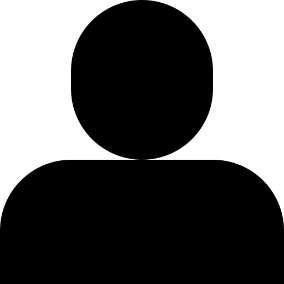 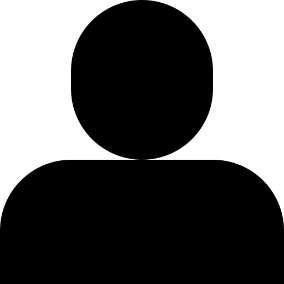 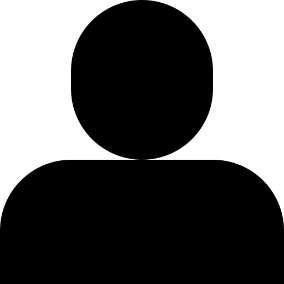 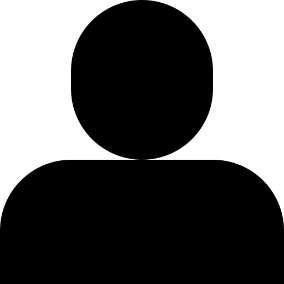 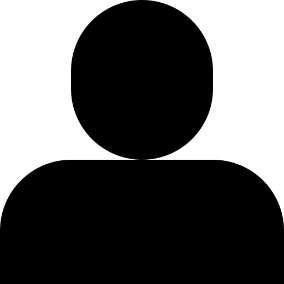 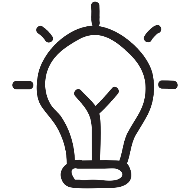 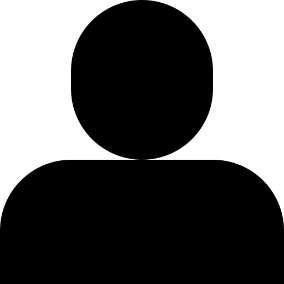 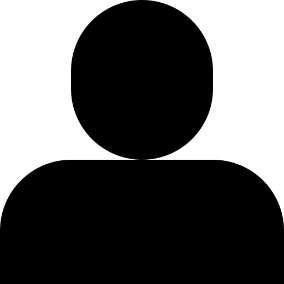 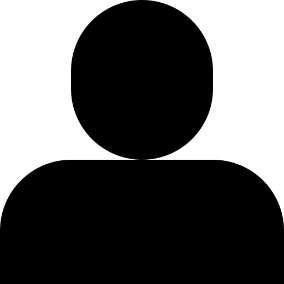 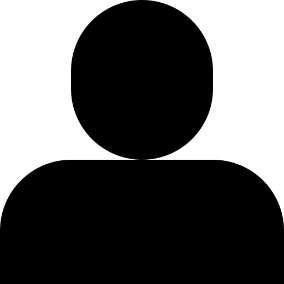 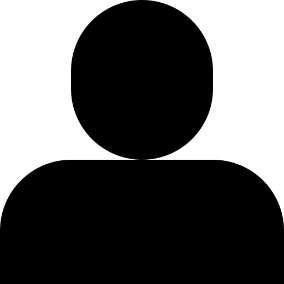 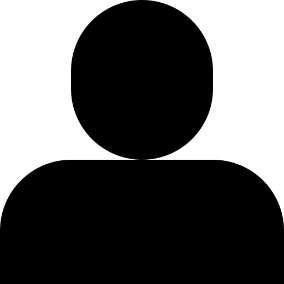 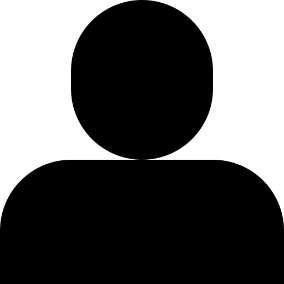 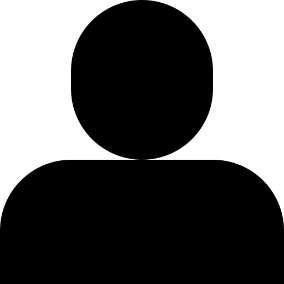 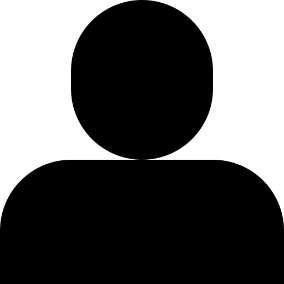 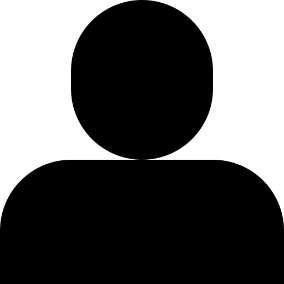 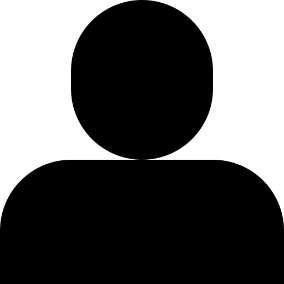 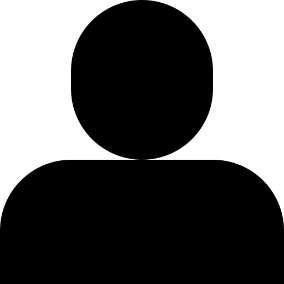 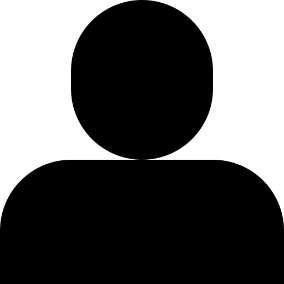 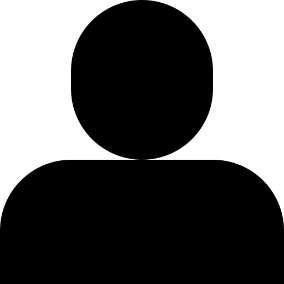 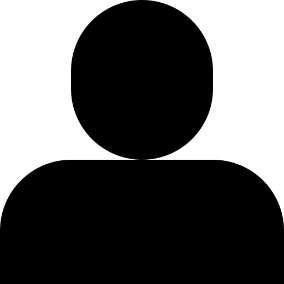 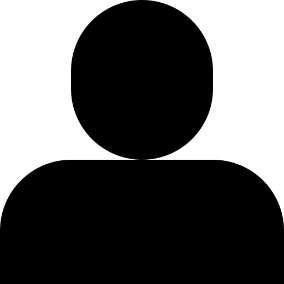 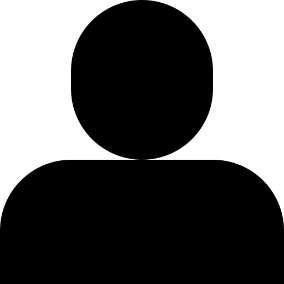 Circuit Leadership Team
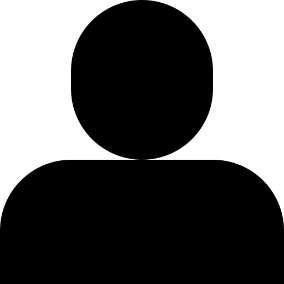 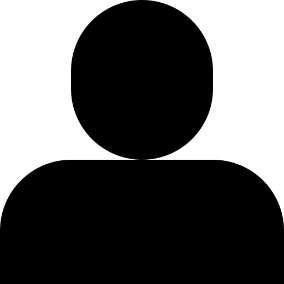 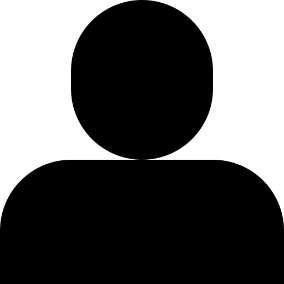 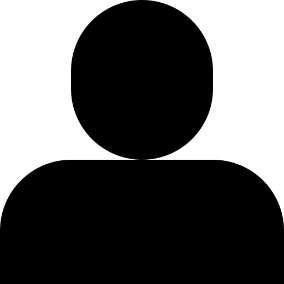 Circuit Meeting
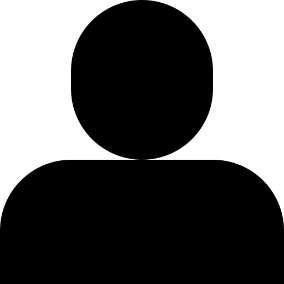 Local Preachers and Worship Leaders
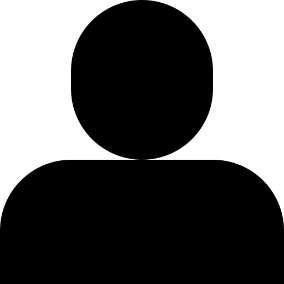 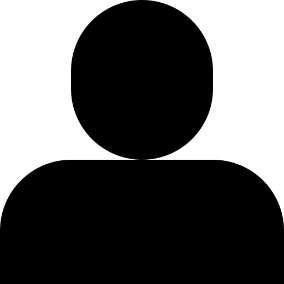 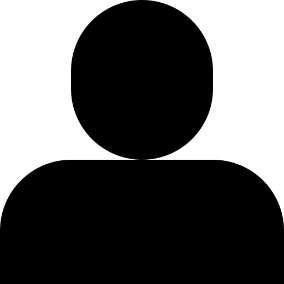 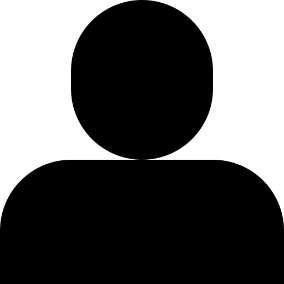 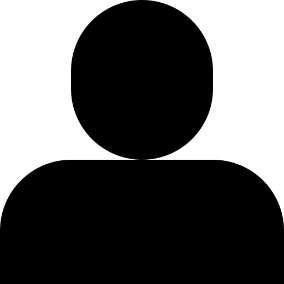 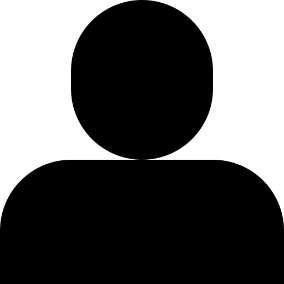 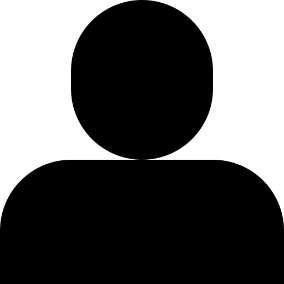 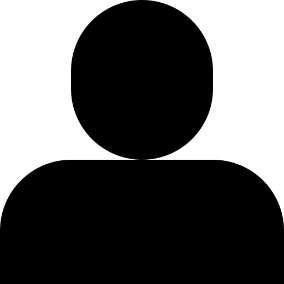 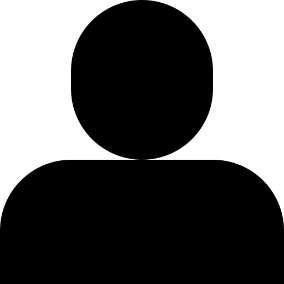 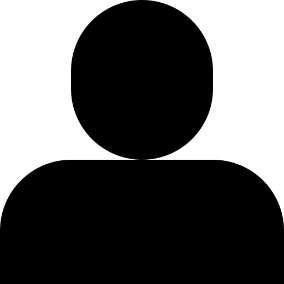 Local Church Councils
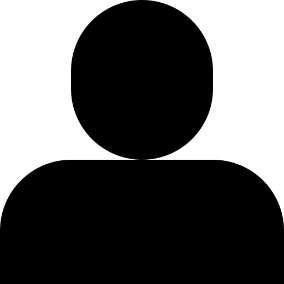 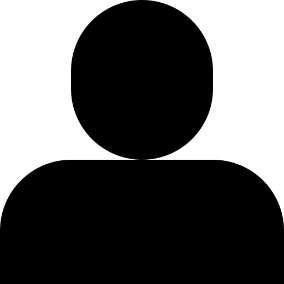 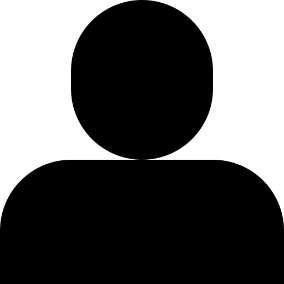 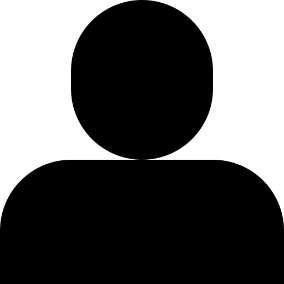 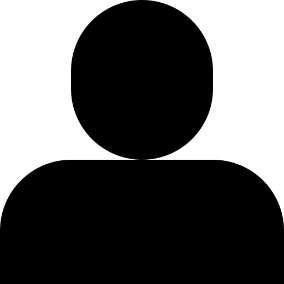 Staff Team
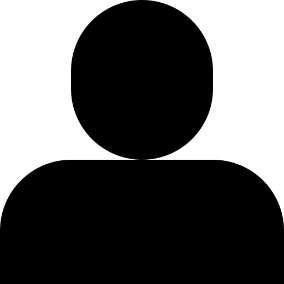 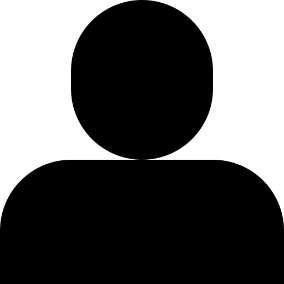 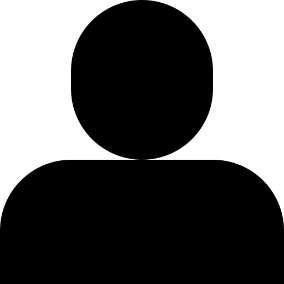 Church Groups
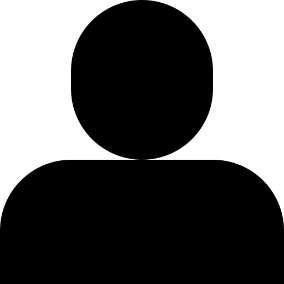 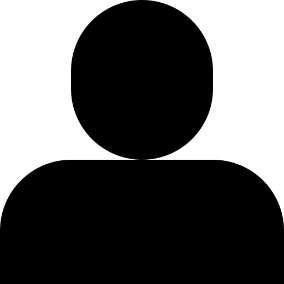 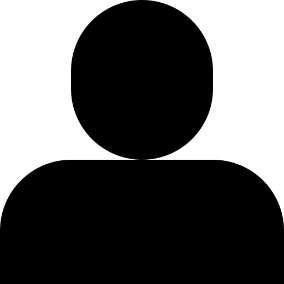 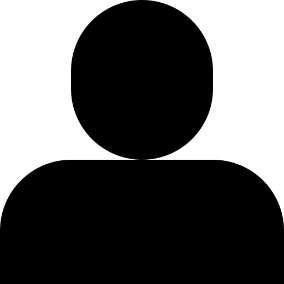 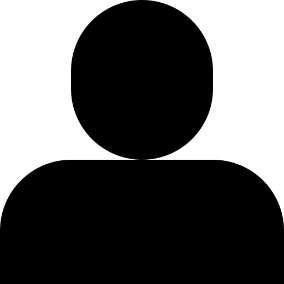 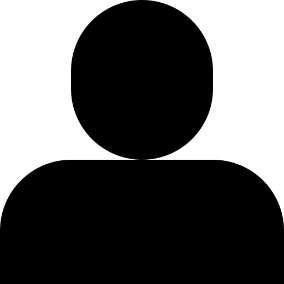 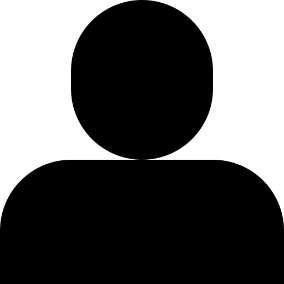 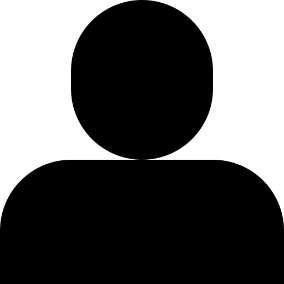 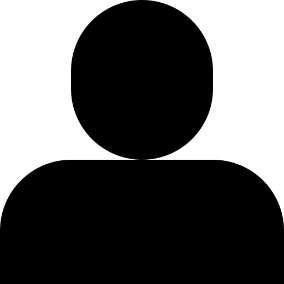 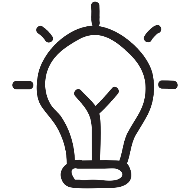 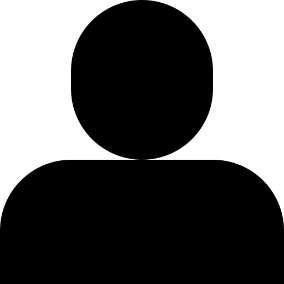 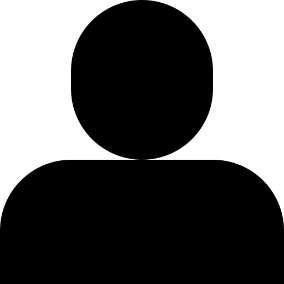 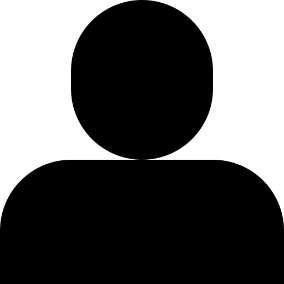 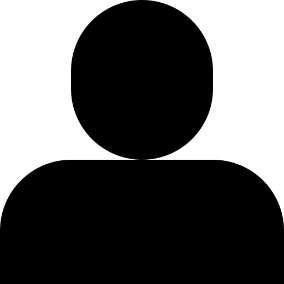 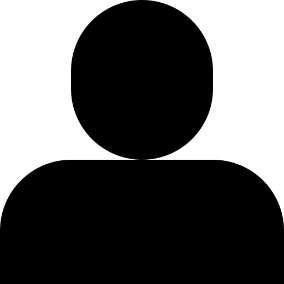 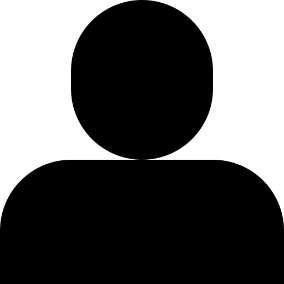 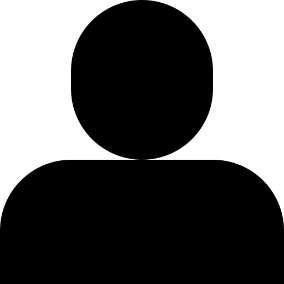 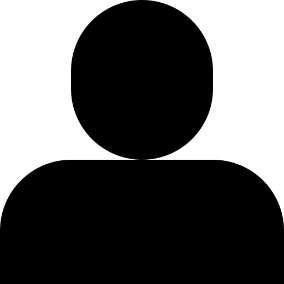 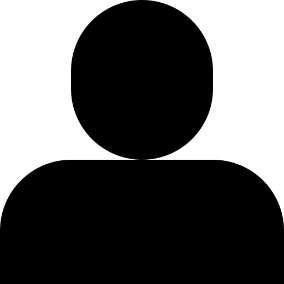 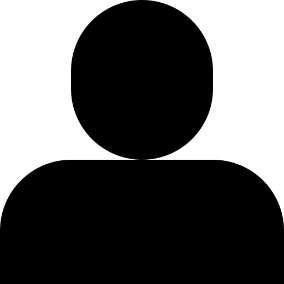 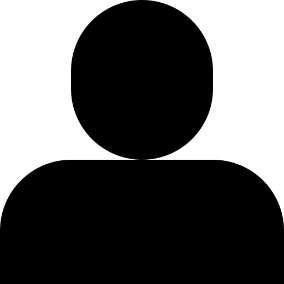 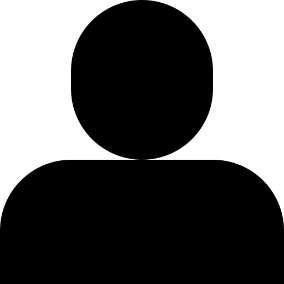 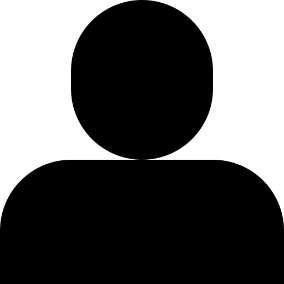 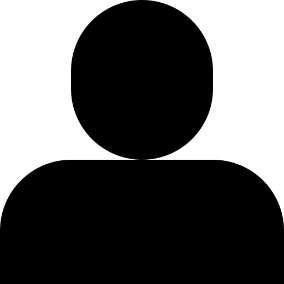 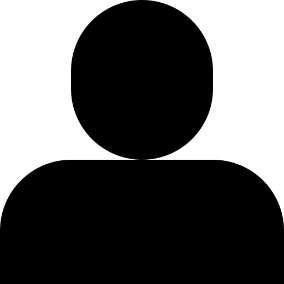 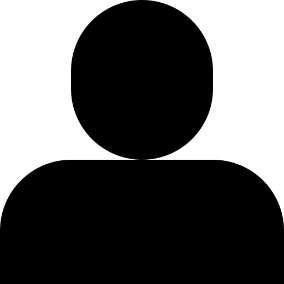 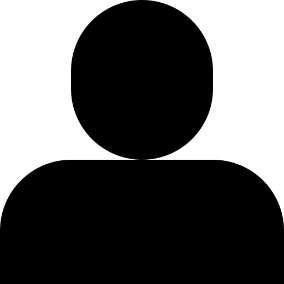 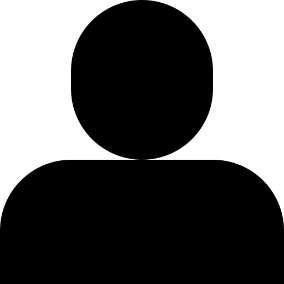 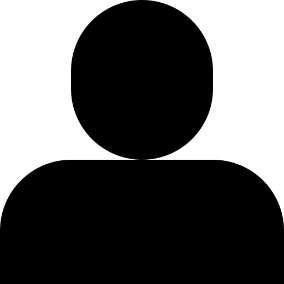 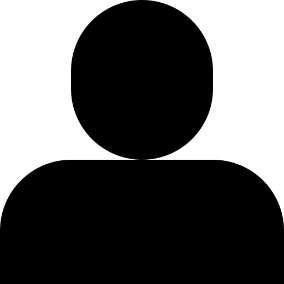 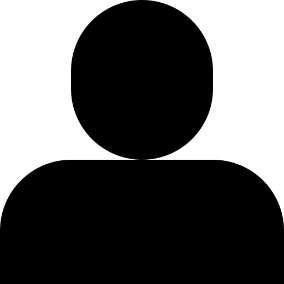 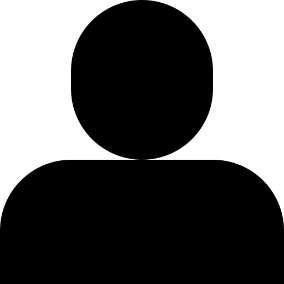 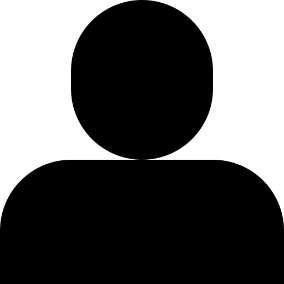 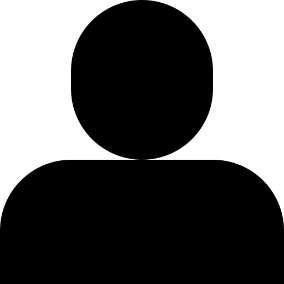 Transformational Leadership
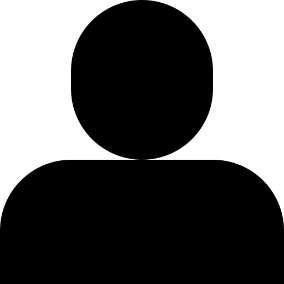 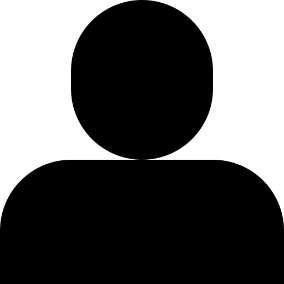 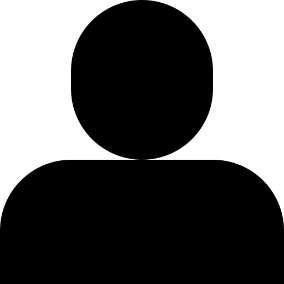 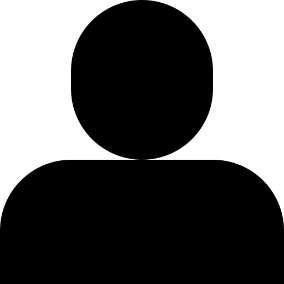 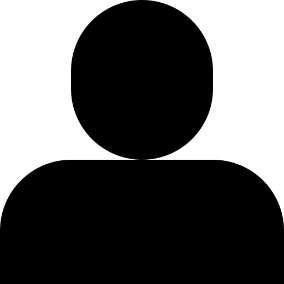 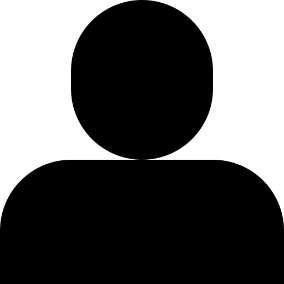 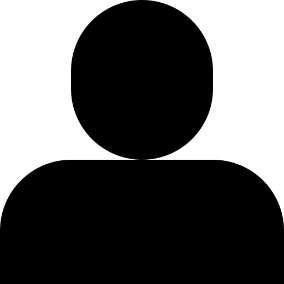 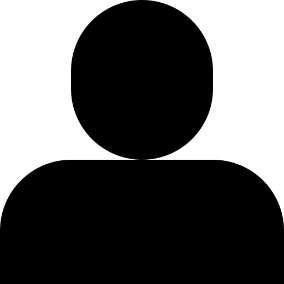 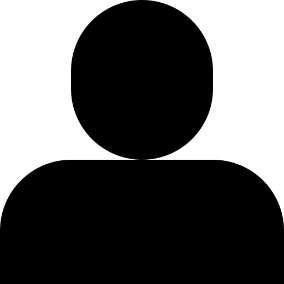 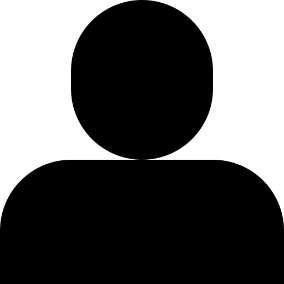 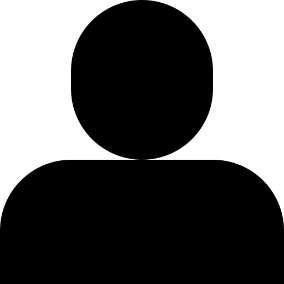 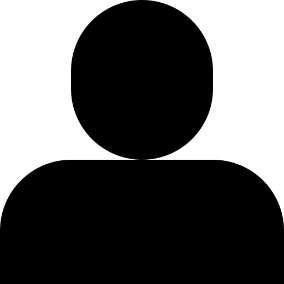 Leaders of Worship and Local Preachers:
Continuing Local Preacher Development Session
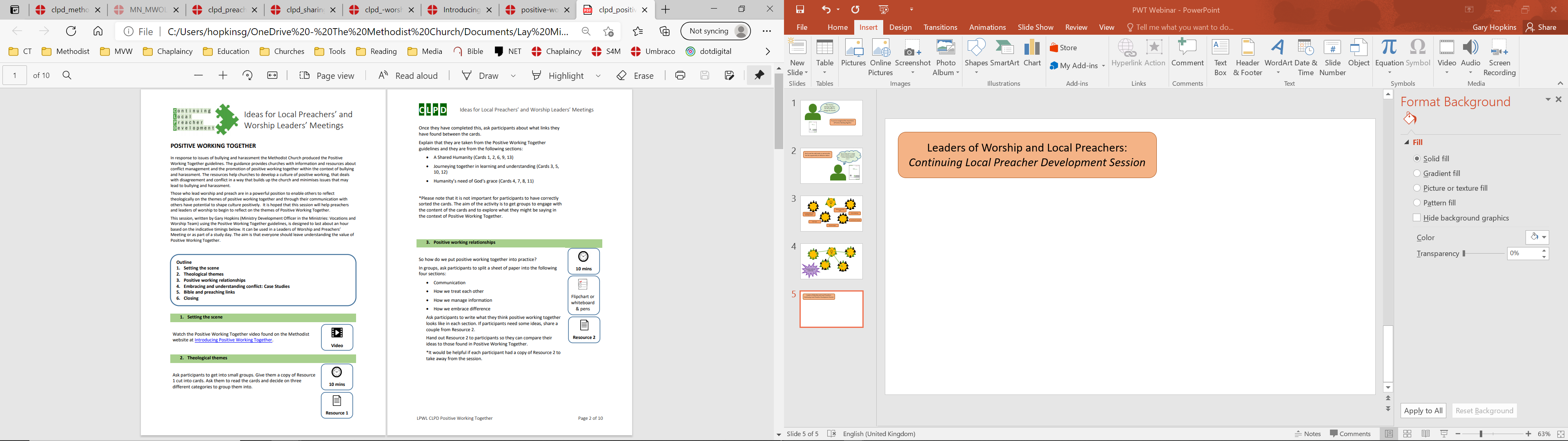 One hour interactive session which begins to engage local preachers and leaders of worship in the content of Positive Working Together.

Ideal for use at a LPWL meeting.
Methodist Website > For churches > Local Preachers and Worship Leaders > Continuing development (CLPD)
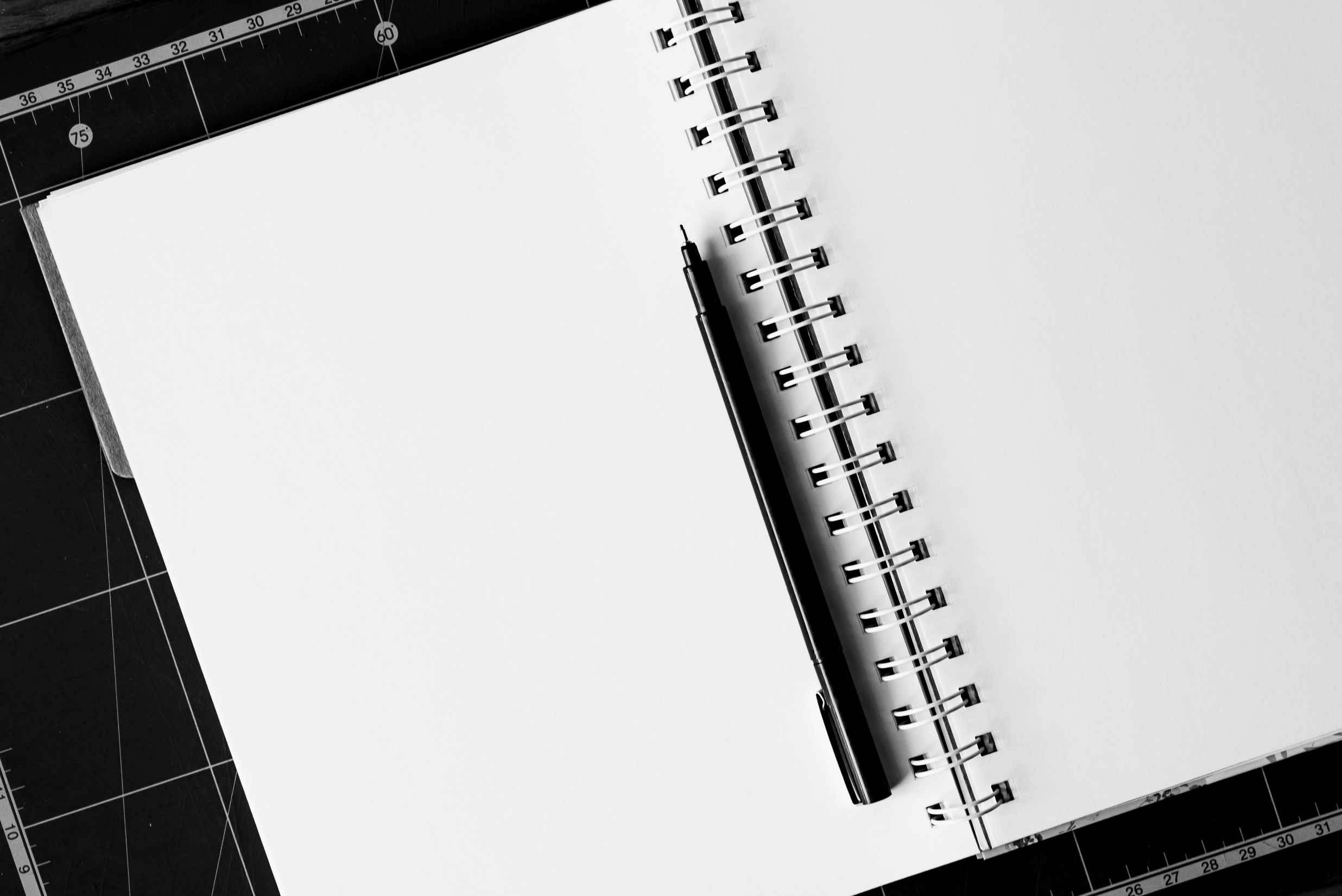 Reflection Task
Who are the leaders and influencers in your churches? How might you engage them in the Positive Working Together materials?